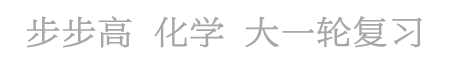 第45讲
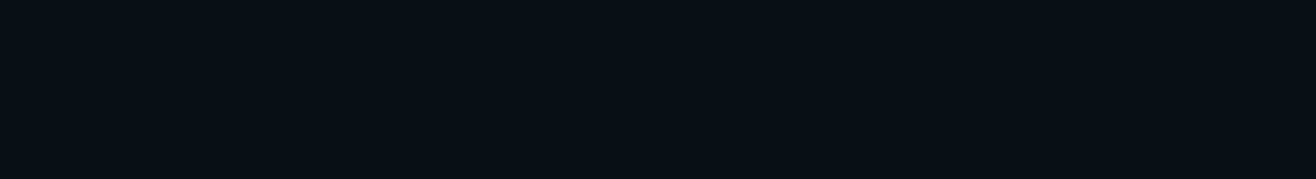 影响化学平衡的因素
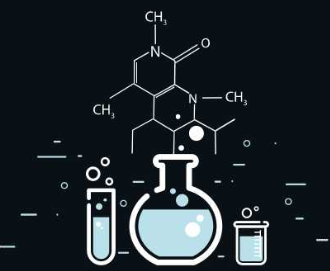 1.掌握外界条件改变对化学平衡的影响。
2.掌握并会运用勒夏特列原理分析平衡的移动。
3.掌握平衡移动与转化率的关系。
复
习
目
标
考点一　　化学平衡的移动
内
容
索
引
考点二　　平衡移动与平衡转化率的关系
课时精练
考点一
<
>
化学平衡的移动
1.化学平衡移动的根本原因
(1)平衡移动的过程
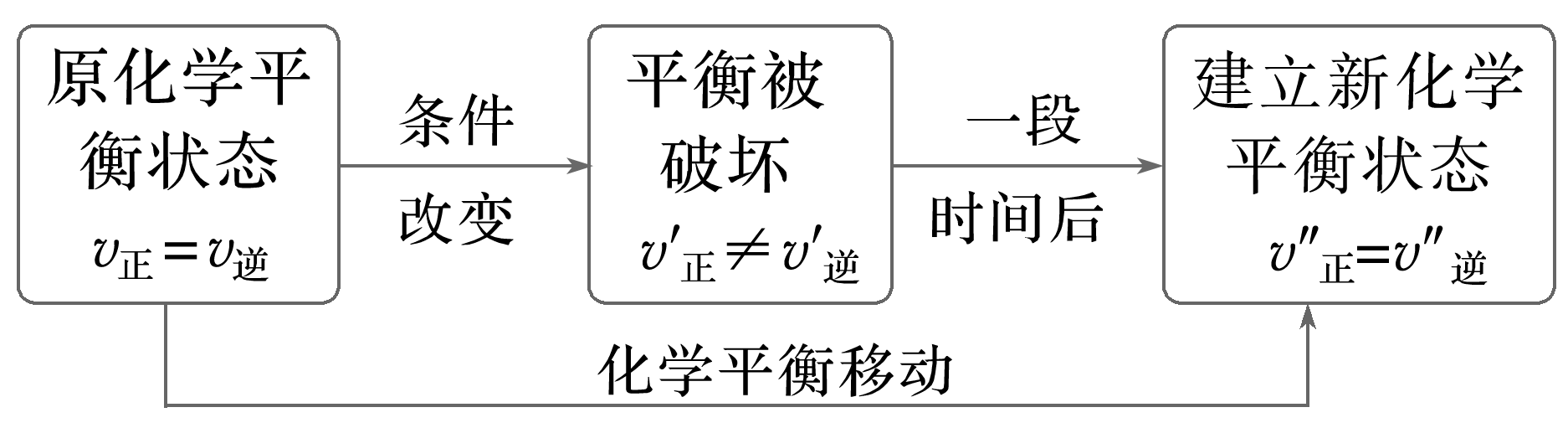 (2)平衡移动与速率的关系
①v正       v逆，化学平衡向正反应方向移动；
②v正       v逆，化学平衡向逆反应方向移动；
③v正       v逆，化学平衡不发生移动。
＞
＜
＝
2.化学平衡移动的重要实验再现
(1)探究浓度对化学平衡的影响
实验一：Fe3＋＋3SCN－     Fe(SCN)3(红色)，加入较浓的FeCl3溶液或KSCN溶液、少量铁粉、KCl固体，通过观察溶液红色的变化，分析平衡移动。
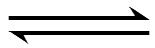 提示　①加入较浓的FeCl3溶液或KSCN溶液，红色加深，平衡正向移动。
②加入少量Fe粉，红色变浅，平衡逆向移动。
③加入少量KCl固体，红色几乎不变，平衡不移动。
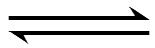 提示　①滴加NaOH溶液，溶液由橙色变为黄色，平衡正向移动。
②滴加H2SO4溶液，溶液橙色加深，平衡逆向移动。
(2)探究压强对化学平衡的影响
实验三：2NO2(红棕色)       N2O4(无色)
通过压缩体积观察颜色变化，分析平衡移动。
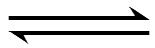 提示　气体的颜色先变深后变浅，最终还是比最初的颜色深。增大压强，平衡向生成N2O4的方向(气体体积减小的方向)移动。
(3)探究温度对化学平衡的影响
实验四：[Cu(H2O)4]2＋(蓝色)＋4Cl－       [CuCl4]2－(黄色)＋4H2O　ΔH>0。
将分别盛有2 mL 0.5 mol·L－1 CuCl2溶液的两支试管，一支试管先加热，然后置于冷水中，与另一支试管进行对比。
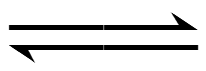 在其他条件不变时，升高温度，平衡向正反应(吸热)方向移动
溶液由蓝色变为绿色
在其他条件不变时，降低温度，平衡向逆反应(放热)方向移动
溶液恢复蓝色
思考　在对CuCl2溶液加热时，为何未看到溶液变为黄色？
答案　因为加热时，平衡正向移动，[Cu(H2O)4]2＋有部分转化为[CuCl4]2－，[Cu(H2O)4]2＋显蓝色，[CuCl4]2－显黄色，而二者的混合色为绿色，故看不到黄色。
3.化学平衡移动原理——勒夏特列原理
如果改变影响平衡的一个因素(如浓度、压强或温度)，平衡就向着能够         这种改变的方向移动，这就是勒夏特列原理，也称化学平衡移动原理。
减弱
一、外因对正逆反应速率与化学平衡移动的影响
1.外界条件对化学平衡的影响是通过改变正、逆反应速率来实现的，其移动方向取决于改变条件的瞬间v正和v逆的相对大小。试完成下表(说明：表中的压强的变化是指通过改变气体的体积实现的)。
正向移动
增大
不变
逆向移动
减小
不变
不变
增大
逆向移动
不变
减小
正向移动
向气体体积减小的方向移动
增大
增大
向气体体积增大的方向移动
减小
减小
向吸热反应方向移动
增大
增大
向放热反应方向移动
减小
减小
不移动
增大
增大
2.将NO2装入带活塞的密闭容器中，当反应2NO2(g)      N2O4(g)达到平衡后，改变下列一个条件，其中叙述正确的是
A.升高温度，气体颜色加深，则此反应为吸热反应
B.慢慢压缩气体体积，平衡向右移动，混合气体颜色变浅
C.慢慢压缩气体体积，若体积减小一半，压强增大，但小于原来的两倍
D.恒温恒压时，充入惰性气体，平衡向左移动，混合气体的颜色变深
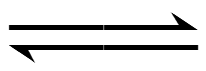 √
升高温度，气体颜色加深，则平衡向左移动，该反应为放热反应，A错误；
体积减小一半，根据勒夏特列原理，混合气体的颜色比原平衡深，压强小于原平衡的两倍，B错误，C正确；
恒温恒压，充入惰性气体，容器体积扩大，平衡向气体分子数增大的方向(即生成NO2的方向)移动，但NO2气体的浓度最终变小，混合气体的颜色变浅，D错误。
惰性气体对化学平衡的影响
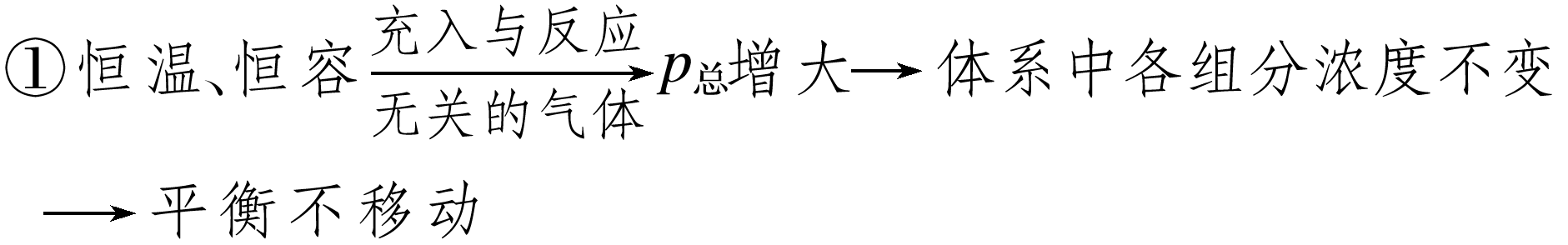 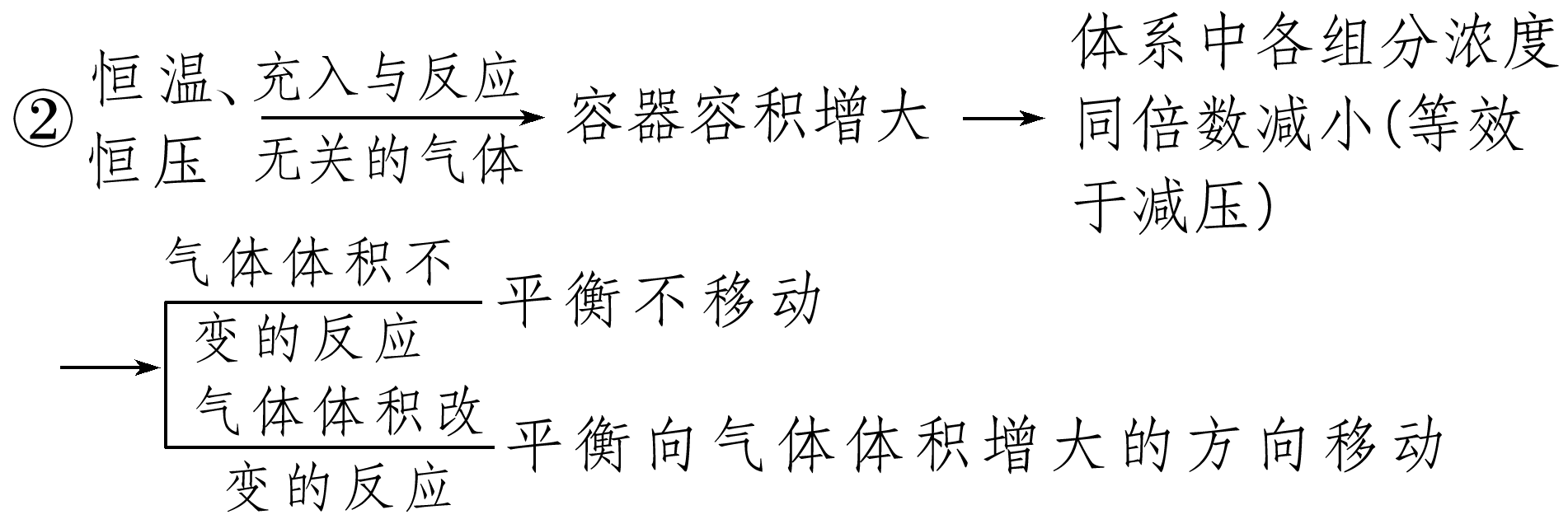 二、通过图像理解化学平衡移动
3.一定条件下，在密闭容器中发生如下反应：2SO2(g)＋O2(g)       2SO3(g)
ΔH＝－198 kJ·mol－1。
(1)若在t0时刻只增大压强(缩小容器的体积)，请在图1中作出v正、v逆的变化图像。
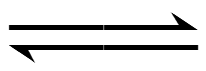 答案
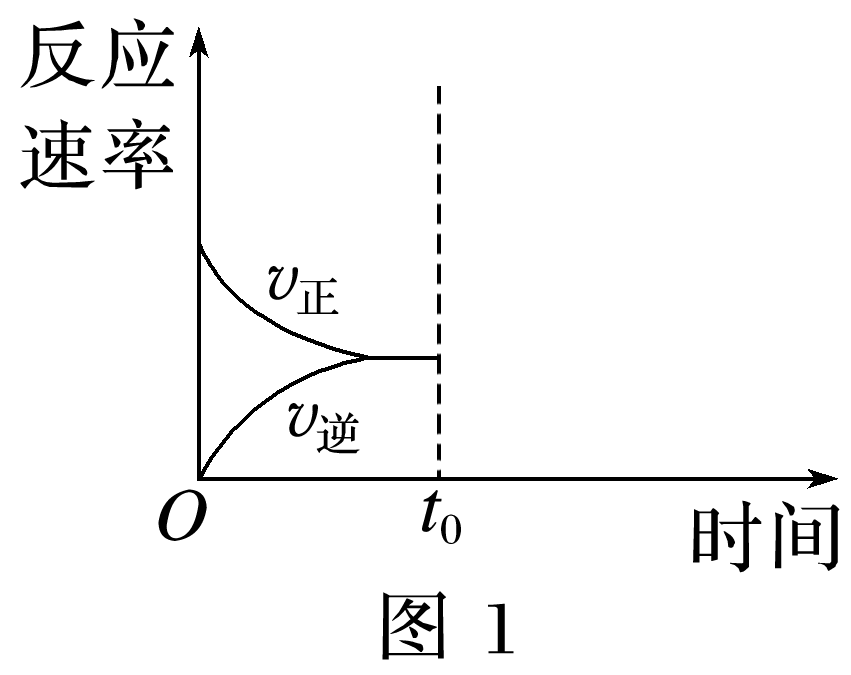 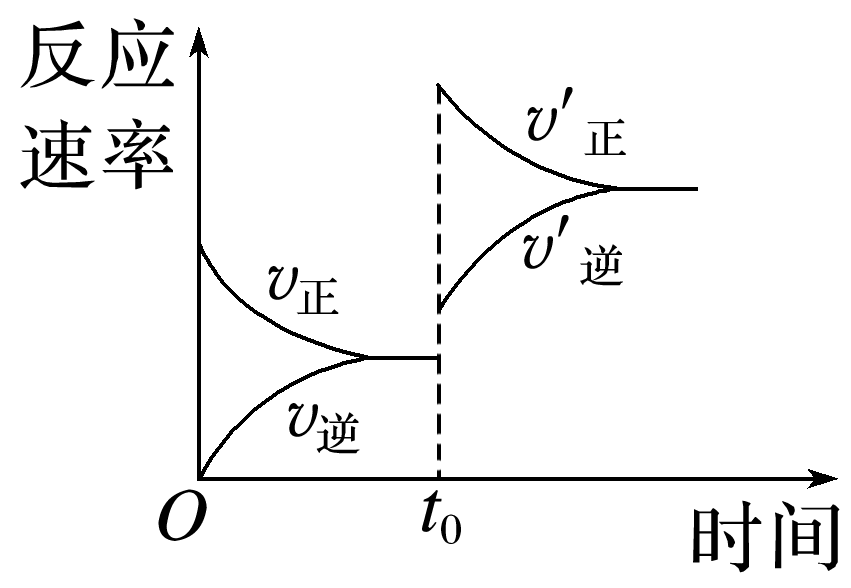 (2)请在图2中作出不同温度下(T2>T1)SO2的转化率随时间变化的示意图。
答案
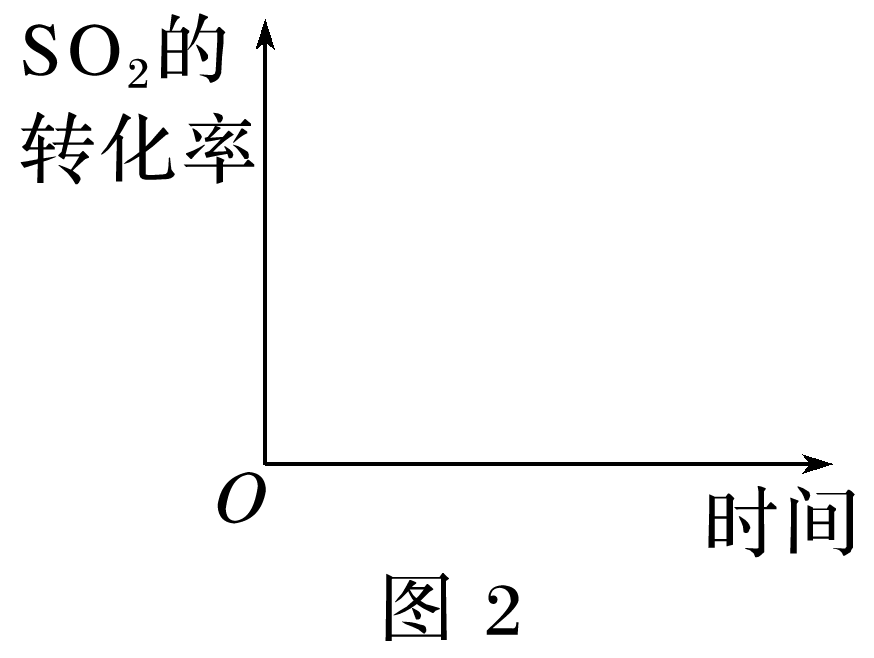 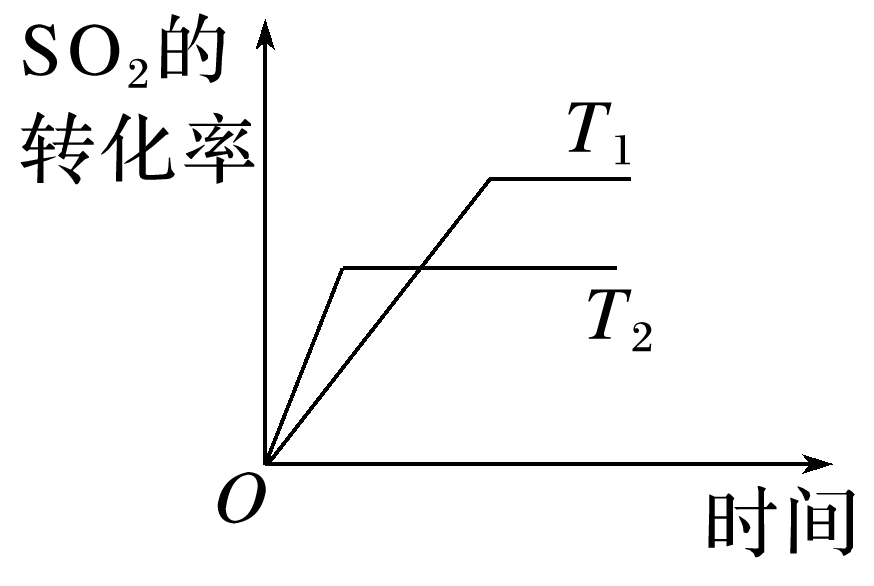 4.(2021·湖南，11改编)已知：A(g)＋2B(g)    3C(g)　ΔH<0，向一恒温恒容的密闭容器中充入_______________发生反应，t1时达到平衡状态Ⅰ，在t2时改变某一条件，t3时重新达到平衡状态Ⅱ，正反应速率随时间的变化如图所示。t2时改变的条件：_______________。
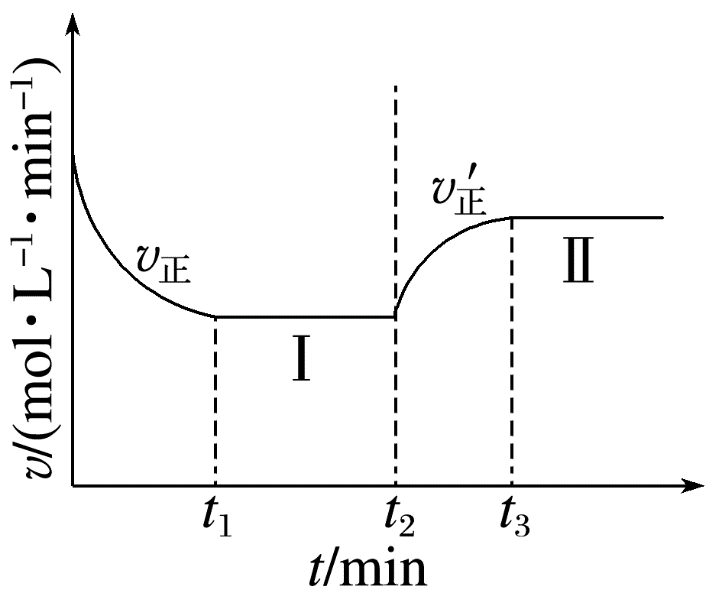 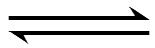 一定量的A和B
向容器中加入C
反应从正反应开始，所以为充入一定量的A和B。t2时v正瞬间不变，后不断增大，v逆是突变后不断减小，故改变的条件是加入C。
返回
考点二
<
>
平衡移动与平衡转化率的关系
一、新旧平衡转化率的比较
1.对于以下反应，从反应开始进行到达到平衡后，保持温度、体积不变，按要求回答下列问题。
(1)PCl5(g)       PCl3(g)＋Cl2(g)
再充入PCl5(g)，平衡向________方向移动，达到平衡后，PCl5(g)的转化率_______，PCl5(g)的百分含量______。
(2)2HI(g)       I2(g)＋H2(g)
再充入HI(g)，平衡向________方向移动，达到平衡后，HI(g)的分解率________，HI(g)的百分含量_______。
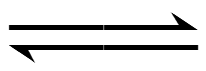 减小
正反应
增大
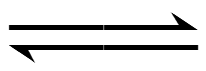 不变
正反应
不变
(3)2NO2(g)       N2O4(g)
再充入NO2(g)，平衡向________方向移动，达到平衡后，NO2(g)的转化率________，NO2(g)的百分含量________。
(4)mA(g)＋nB(g)       pC(g)
同等倍数的加入A(g)和B(g)，平衡_______移动，达到平衡后，①m＋n>p，A、B的转化率都________，体积分数都________；②m＋n＝p，A、B的转化率、体积分数都_______；③m＋n<p，A、B的转化率都_______，体积分数都______。
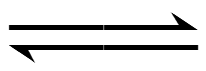 增大
正反应
减小
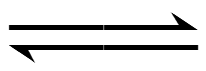 正向
增大
减小
不变
减小
增大
2.将等物质的量的N2、H2充入某密闭容器中，在一定条件下，发生如下反应并达到平衡：N2(g)＋3H2(g)      2NH3(g)　ΔH＜0。当改变某个条件并维持新条件直至新的平衡时，下表中关于新平衡与原平衡的比较正确的是
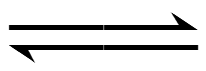 √
A项，正反应是气体体积减小的反应，依据勒夏特列原理可知增大压强平衡向正反应方向移动，但氮气的浓度仍然比原平衡大，不正确；
B项，正反应是放热反应，则升高温度平衡向逆反应方向移动，氮气的转化率变小，正确；
C项，充入一定量的氢气，平衡向正反应方向移动，氮气的转化率增大，而氢气的转化率变小，不正确；
D项，催化剂只能改变反应速率而不能改变平衡状态，不正确。
二、外因对多重平衡的影响
3.[2022·河北，16(2)①]工业上常用甲烷、水蒸气重整制备氢气，体系中发生如下反应。
Ⅰ.CH4(g)＋H2O(g)       CO(g)＋3H2(g)
Ⅱ.CO(g)＋H2O(g)       CO2(g)＋H2(g)
下列操作中，能提高CH4(g)平衡转化率的是_____(填字母)。
A.增加CH4(g)用量
B.恒温恒压下通入惰性气体
C.移除CO(g)
D.加入催化剂
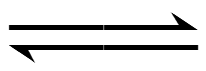 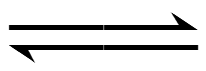 BC
增加CH4(g)用量可以提高H2O(g)的转化率，但是CH4(g)平衡转化率减小，A不符合题意；
恒温恒压下通入惰性气体，相当于减小体系压强，反应混合物中各组分的浓度减小，反应Ⅰ的化学平衡正向移动，能提高CH4(g)平衡转化率，B符合题意；
移除CO(g)，减小了反应混合物中CO(g)的浓度，反应Ⅰ的化学平衡正向移动，能提高CH4(g)平衡转化率，C符合题意；
加入催化剂不能改变平衡状态，故不能提高CH4(g)平衡转化率，D不符合题意。
4.[2022·湖南，16(1)①]在一定温度下，向体积固定的密闭容器中加入足量的C(s)和
1 mol H2O(g)，起始压强为0.2 MPa时，发生下列反应生成水煤气：
Ⅰ.C(s)＋H2O(g)       CO(g)＋H2(g)　ΔH1＝＋131.4 kJ·mol－1
Ⅱ.CO(g)＋H2O(g)       CO2(g)＋H2(g)　ΔH2＝－41.1 kJ·mol－1
下列说法正确的是_______。
A.平衡时向容器中充入惰性气体，反应Ⅰ的平衡逆向移动
B.混合气体的密度保持不变时，说明反应体系已达到平衡

C.平衡时H2的体积分数可能大于

D.将炭块粉碎，可加快反应速率
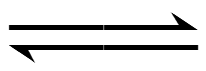 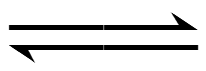 BD
在恒温恒容条件下，平衡时向容器中充入惰性气体不能改变各组分的浓度，因此反应Ⅰ的平衡不移动，A说法不正确；
在反应中固体C转化为气体，气体的质量增加，而容器的体积不变，因此气体的密度在反应过程中不断增大，当混合气体的密度保持不变时，说明反应体系已达到平衡，B说法正确；
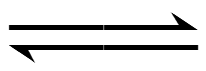 将炭块粉碎可以增大其与H2O(g)的接触面积，因此可加快反应速率，D说法正确。
返回
课时精练
1.下列不能用勒夏特列原理解释的事实是
A.红棕色的NO2加压后颜色先变深后变浅
B.氢气、碘蒸气、碘化氢气体组成的平衡体系加压后颜色变深
C.黄绿色的氯水光照后颜色变浅
D.向含有[Fe(SCN)]2＋的红色溶液中加铁粉，振荡，溶液红色变浅或褪去
√
1
2
3
4
5
6
7
8
9
10
11
12
13
14
A项，涉及二氧化氮与四氧化二氮的平衡转化，故可以用勒夏特列原理解释；
C项，光照后，次氯酸见光分解，使氯气与水反应的平衡向右移动，故可以用勒夏特列原理解释；
D项，在该溶液中存在平衡：Fe3＋＋SCN－      [Fe(SCN)]2＋，向溶液中加入铁粉，Fe3＋会和Fe发生反应生成Fe2＋，导致Fe3＋浓度降低，平衡向逆反应方向移动，使[Fe(SCN)]2＋(红色)的浓度降低，故可以用勒夏特列原理解释。
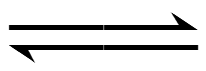 1
2
3
4
5
6
7
8
9
10
11
12
13
14
2.(2020·浙江7月选考，20)一定条件下：2NO2(g)     N2O4(g)　ΔH＜0。在测定NO2的相对分子质量时，下列条件中，测定结果误差最小的是
A.温度0 ℃、压强50 kPa
B.温度130 ℃、压强300 kPa
C.温度25 ℃、压强100 kPa
D.温度130 ℃、压强50 kPa
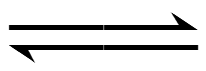 √
测定NO2的相对分子质量时，要使平衡逆向移动，且逆向移动的程度越大，测定结果的误差越小。该反应的正反应是气体分子数减少的放热反应，因此温度越高、压强越小时，平衡逆向移动的程度越大，故选D。
1
2
3
4
5
6
7
8
9
10
11
12
13
14
3.反应NH4HS(s)      NH3(g)＋H2S(g)在某温度下达到平衡，下列各种情况不会使平衡发生移动的是
A.温度、容积不变时，通入SO2气体
B.移走一部分NH4HS固体
C.容器体积不变，充入HCl气体
D.保持压强不变，充入氮气
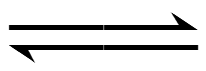 √
A项，2H2S＋SO2===3S＋2H2O，通入SO2气体使平衡正向移动；
C项，NH3(g)＋HCl(g)===NH4Cl(s)，充入HCl气体使平衡正向移动；
D项，保持压强不变，充入氮气，平衡向正反应方向移动。
1
2
3
4
5
6
7
8
9
10
11
12
13
14
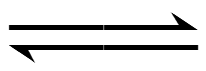 A.向该溶液中加入过量浓NaOH溶液后，溶液呈橙色
B.该反应是氧化还原反应
C.向该溶液中滴加适量的浓硫酸，平衡向逆反应方向移动，再次达到平衡后，氢离
    子浓度比原溶液大
D.向体系中加入少量水，平衡逆向移动
√
1
2
3
4
5
6
7
8
9
10
11
12
13
14
向该溶液中加入过量浓NaOH溶液后，消耗氢离子，氢离子浓度减小，平衡正向移动，溶液呈黄色，A错误；
反应前后元素的化合价均不发生变化，该反应不是氧化还原反应，B错误；
向该溶液中滴加适量的浓硫酸，氢离子浓度增大，平衡向逆反应方向移动，由于只能是减弱这种改变，所以再次达到平衡后，氢离子浓度比原溶液大，C正确；
向体系中加入少量水，相当于稀释，平衡正向移动，D错误。
1
2
3
4
5
6
7
8
9
10
11
12
13
14
5.(2023·宁波模拟)常压下羰基化法精炼镍的原理为Ni(s)＋4CO(g)      Ni(CO)4(g)。230 ℃时，该反应的平衡常数K＝2×10－5。已知：Ni(CO)4的沸点为42.2 ℃，固体杂质不参与反应。
第一阶段：将粗镍与CO反应转化成气态Ni(CO)4；第二阶段：将第一阶段反应后的气体分离出来，加热至230 ℃制得高纯镍。
下列判断正确的是
A.升高温度，该反应的平衡常数减小
B.该反应达到平衡时，v生成[Ni(CO)4]＝4v生成(CO)
C.第一阶段，在30 ℃和50 ℃两者之间选择反应温度应选30 ℃
D.第二阶段，Ni(CO)4分解率较低
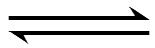 √
1
2
3
4
5
6
7
8
9
10
11
12
13
14
反应Ni(s)＋4CO(g)      Ni(CO)4(g)正反应是一个熵减的自发反应，故可判断该反应是放热反应，所以升高温度，该反应的平衡常数减小，A正确；
该反应达到平衡时，正、逆反应速率相等，4v生成[Ni(CO)4]＝v生成(CO)，B错误；
Ni(CO)4的沸点为42.2 ℃，将粗镍与CO反应转化成气态Ni(CO)4，反应温度应选50 ℃，C错误；
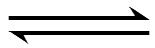 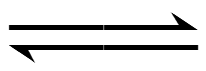 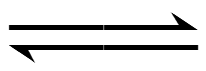 1
2
3
4
5
6
7
8
9
10
11
12
13
14
6.对于反应N2O4(g)        2NO2(g)　ΔH＝＋57 kJ·mol－1，下列有关说法正确的是
A.升高体系温度正反应速率增大，逆反应速率减小
B.若容器体积不变，密度不变时说明该反应达到化学平衡状态
C.其他条件不变，向平衡后的容器中再加入少量N2O4，新平衡后               的值不变
D.增大体系的压强能提高N2O4的反应速率和平衡转化率
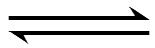 √
1
2
3
4
5
6
7
8
9
10
11
12
13
14
升高体系温度，正、逆反应速率都增大，故A错误；
增大体系的压强，平衡逆移，N2O4的平衡转化率降低，故D错误。
1
2
3
4
5
6
7
8
9
10
11
12
13
14
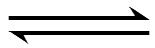 A.在该温度下，保持容积固定不变，向容器内补充了B气体，则a＜b
B.若a＝b，则该反应中可能使用了催化剂
C.若其他条件不变，升高温度，则a＜b
D.若保持温度、压强不变，充入惰性气体，则a>b
√
1
2
3
4
5
6
7
8
9
10
11
12
13
14
A项，充入B气体相当于增大压强，B的体积分数增大，故a>b；
B项，使用催化剂，平衡不移动，a＝b；
C项，升高温度，平衡正向移动，a>b；
D项，相当于扩大容器容积，减小压强，平衡逆向移动，a＜b。
1
2
3
4
5
6
7
8
9
10
11
12
13
14
8.(2024·金华模拟)在恒温恒压下，某一体积可变的密闭容器中发生反应：A(g)＋B(g)     2C(g)　ΔH＜0，t1时达到平衡后，在t2时改变某一条件，其反应过程如图所示。下列说法正确的是
A.Ⅰ、Ⅱ两过程达到平衡时，A的体积分数：Ⅰ＞Ⅱ
B.t2时改变的条件是向密闭容器中加入物质C
C.0～t2时，v正＞v逆
D.Ⅰ、Ⅱ两过程达到平衡时，平衡常数：K(Ⅰ)＜K(Ⅱ)
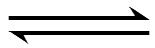 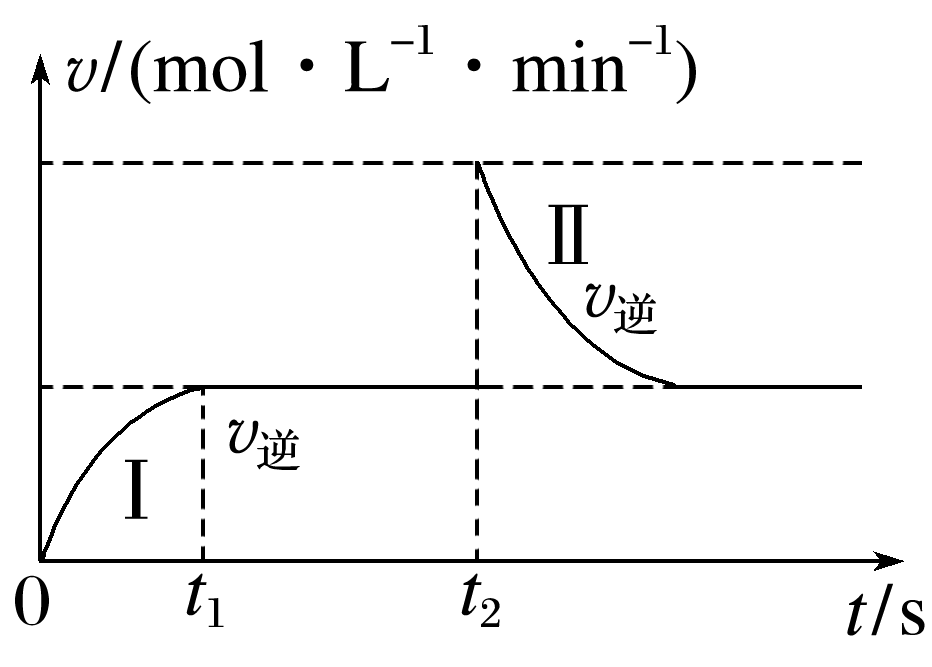 √
1
2
3
4
5
6
7
8
9
10
11
12
13
14
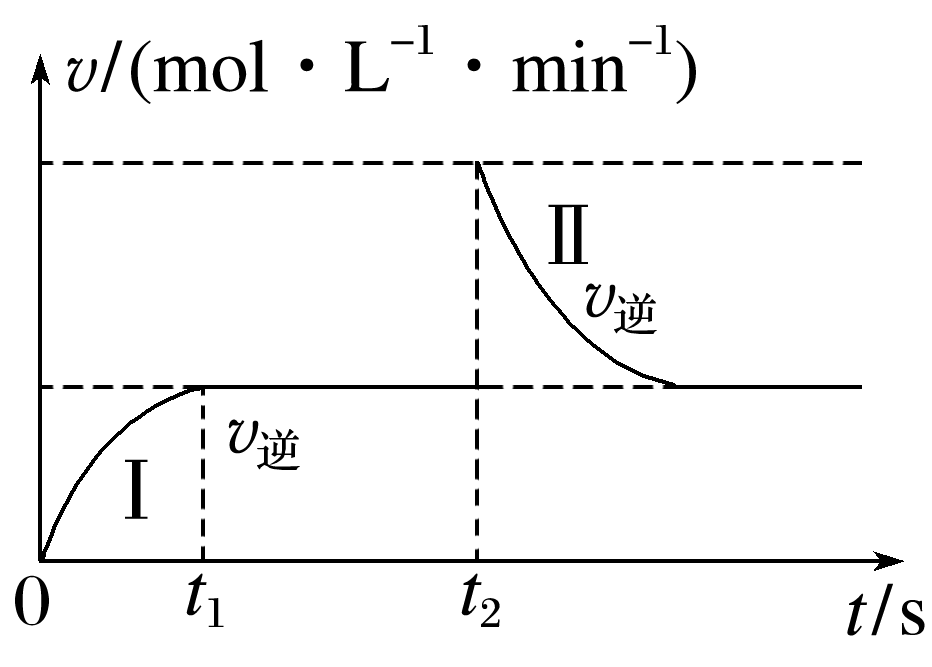 反应速率与其物质的量浓度成正比，Ⅰ、Ⅱ达到平衡状态时逆反应速率相等，说明Ⅰ、Ⅱ达到平衡状态时各物质的物质的量浓度不变，则A的体积分数：Ⅰ＝Ⅱ，故A错误；
向密闭容器中加物质C，逆反应速率瞬间增大，再次建立的平衡和原平衡相同，符合图像，故B正确；
由题图可知，0～t1时，逆反应速率增大，说明平衡正向移动，即v正＞v逆，t1～t2时，逆反应速率不变，说明处于平衡状态，即v正＝v逆，故C错误；
化学平衡常数只与温度有关，Ⅰ、Ⅱ温度相同，则其平衡常数相同，故D错误。
1
2
3
4
5
6
7
8
9
10
11
12
13
14
9.(2023·河北沧州高三联考)T ℃下，在恒压密闭容器中发生反应：S2Cl2 (l，浅黄色)＋Cl2(g)      2SCl2 (l，红棕色)　ΔH＜0。已知S2Cl2分子中各原子均满足8电子稳定结构，下列说法正确的是
A.当单位时间内断裂n mol S—S，同时有n mol Cl2被还原时，说明反应达到平衡状态
B.平衡后，升高温度，容器体积减小
C.平衡后，压缩容器体积，容器中黄绿色先变深后变浅，最终气体颜色和原来一样
D.平衡后，增加S2Cl2 (l)的物质的量，平衡向正反应方向移动
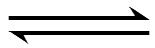 √
1
2
3
4
5
6
7
8
9
10
11
12
13
14
单位时间内断裂n mol S—S和n mol Cl2被还原都在描述正反应速率，不能作为平衡判据，A项错误；
因该反应在恒压密闭容器中进行且ΔH＜0，平衡后，升高温度，平衡逆向移动，生成Cl2，容器体积增大，B项错误；

平衡常数K＝         ，温度不变，平衡常数不变，即c(Cl2)不变，增大压强后c(Cl2)

先增大后减小，最终与原来一样，C项正确；
增加S2Cl2(l)的物质的量，平衡不移动，D项错误。
1
2
3
4
5
6
7
8
9
10
11
12
13
14
10.Deacon催化氧化法将HCl转化为Cl2的反应为4HCl(g)＋O2(g)   2Cl2(g)＋2H2O(g)　ΔH，研究发现CuCl2(s)催化反应的过程如下：
反应ⅰ：2CuCl2(s)       2CuCl(s)＋Cl2(g)
反应ⅱ：2CuCl(s)＋O2(g)       2CuO(s)＋Cl2(g)
反应ⅲ：……
下列关于Deacon催化氧化法制Cl2的说法正确的是
A.反应 ⅰ 增大压强，达到新平衡后Cl2浓度减小
B.反应4HCl(g)＋O2(g)       2Cl2(g)＋2H2O(g)的ΔH>0
C.由反应过程可知催化剂参与反应，通过改变反应路径提高平衡转化率
D.推断反应 ⅲ 应为CuO(s)＋2HCl(g)       CuCl2(s)＋H2O(g)
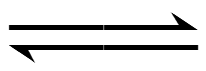 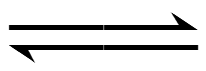 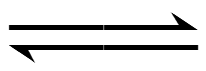 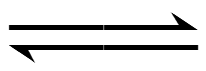 √
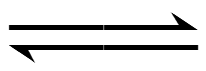 1
2
3
4
5
6
7
8
9
10
11
12
13
14
温度不变，平衡常数不变，K＝c(Cl2)，因此反应ⅰ增大压强，达到新平衡后Cl2浓度不变，A错误；
反应4HCl(g)＋O2(g)       2Cl2(g)＋2H2O(g)是放热反应，B错误；
依据盖斯定律，用[总反应－(反应ⅰ＋反应ⅱ)]×   得反应ⅲ：CuO(s)＋2HCl(g)
        CuCl2(s)＋H2O(g)，D正确；
由反应 ⅰ、ⅱ、ⅲ 知，催化剂CuCl2参加反应，通过改变反应历程，从而提高反应速率，但不影响平衡，改变不了平衡转化率，C错误。
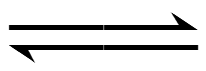 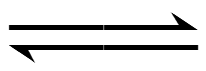 1
2
3
4
5
6
7
8
9
10
11
12
13
14
11.(2023·丽水中学高三月考)如图所示，左室容积为右室的两倍，温度相同，现分别按照如图所示的量充入气体，同时加入少量固体催化剂使两室内气体充分反应达到平衡，打开活塞，继续反应再次达到平衡。下列说法不正确的是
A.第一次平衡时，SO2的物质的量左室更多
B.气体未反应前，左室压强和右室一样大
C.第一次平衡时，左室内压强一定小于右室
D.第二次平衡时，SO2的总物质的量比第一次平衡时左室SO2的物质的量的2倍多
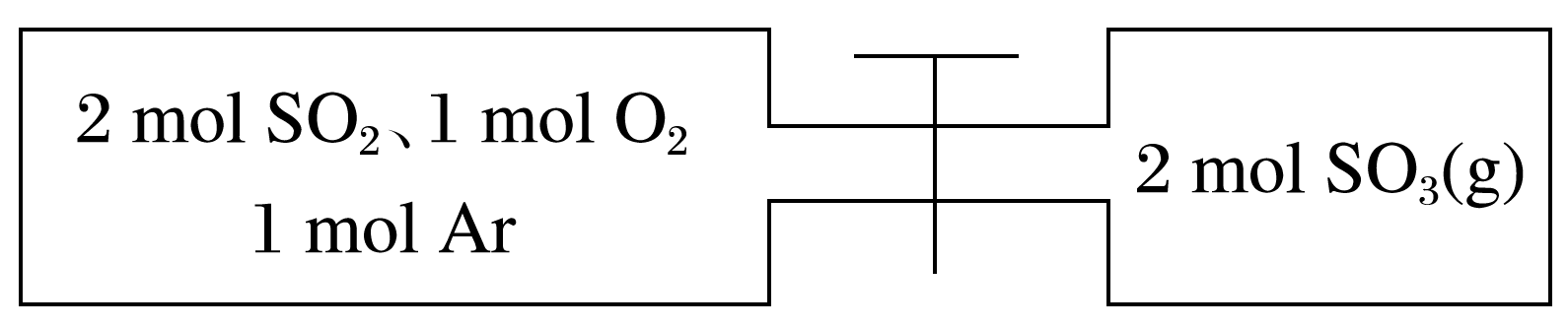 √
1
2
3
4
5
6
7
8
9
10
11
12
13
14
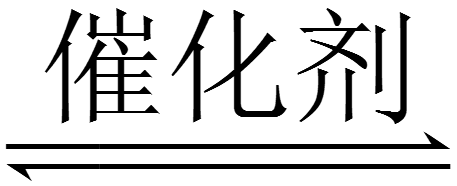 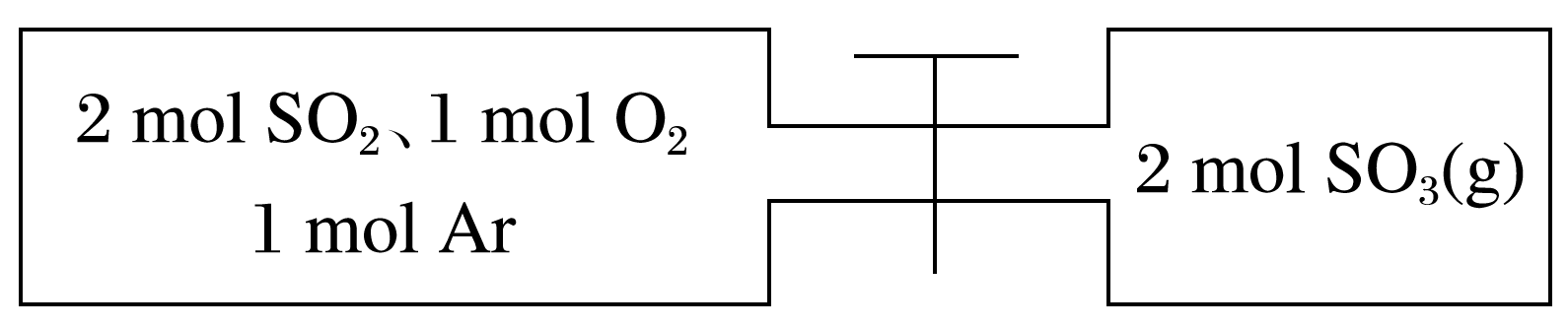 两室中发生反应2SO2(g)＋O2(g)              
2SO3(g)，若右室的容积与左室相等，左
室和右室在相同条件下达到的平衡状态相同，含有的SO2物质的量相等，右室在此平衡状态时将体积缩小为原来的   ，压强增大，平衡向生成SO3的方向移动，SO2物质的量减少，则第一次平衡时，SO2的物质的量左室更多，A项正确；
通入气体未反应前，左室气体总物质的量为4 mol，右室气体总物质的量为2 mol，左室容积为右室的两倍，温度相同，则左室压强和右室一样大，B项正确；
左室从正反应开始建立平衡，左室平衡时压强小于左室起始压强，右室从逆反应开始建立平衡，右室平衡时压强大于右室起始压强，左室与右室起始压强相等，则第一次平衡时左室内压强一定小于右室，C项正确；
1
2
3
4
5
6
7
8
9
10
11
12
13
14
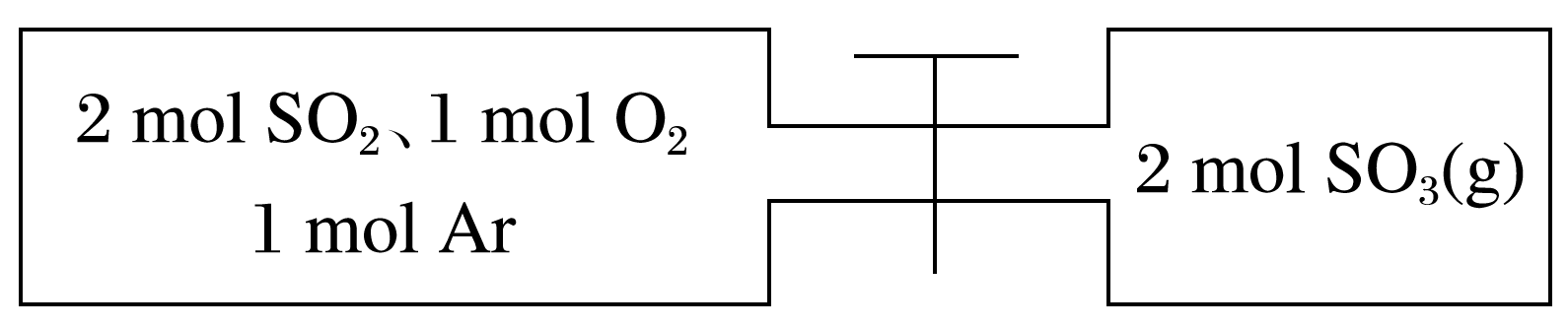 若在容积为2倍左室容积的容器中起始充4 mol SO2、2 mol O2，相同条件下达到平衡时SO2的物质的量为左室SO2物质的量的2倍，打开活塞相当于在容积为1.5倍左室容积的容器中起始充入2 mol SO2、1 mol O2、2 mol SO3(g)、1 mol Ar，相当于在容积为1.5倍左室容积的容器中起始充入4 mol SO2、2 mol O2、1 mol Ar，相对于2倍左室容积的容器缩小了体积，压强增大，平衡向正反应方向移动，SO2物质的量减小，即第二次平衡时，SO2的总物质的量比第一次平衡时左室SO2物质的量的2倍要少，D项错误。
1
2
3
4
5
6
7
8
9
10
11
12
13
14
12.能源的合理开发和利用、低碳减排是人类正在努力解决的大问题。
(1)在固相催化剂作用下CO2加氢合成甲烷过程中发生以下两个反应：
主反应：CO2(g)＋4H2(g)       CH4(g)＋2H2O(g)　ΔH1＝－156.9 kJ·mol－1
副反应：CO2(g)＋H2(g)       CO(g)＋H2O(g)　ΔH2＝＋41.1 kJ·mol－1
工业合成甲烷通常控制温度为500 ℃左右，其主要原因为_______________________
_________________________________________________________________________________________________。
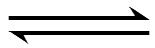 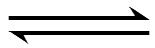 温度低于500 ℃，反应速率小；温度高于500 ℃，对副反应影响较大，化学平衡向生成CO的方向移动程度增大，不利于甲烷的生成
1
2
3
4
5
6
7
8
9
10
11
12
13
14
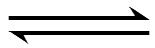 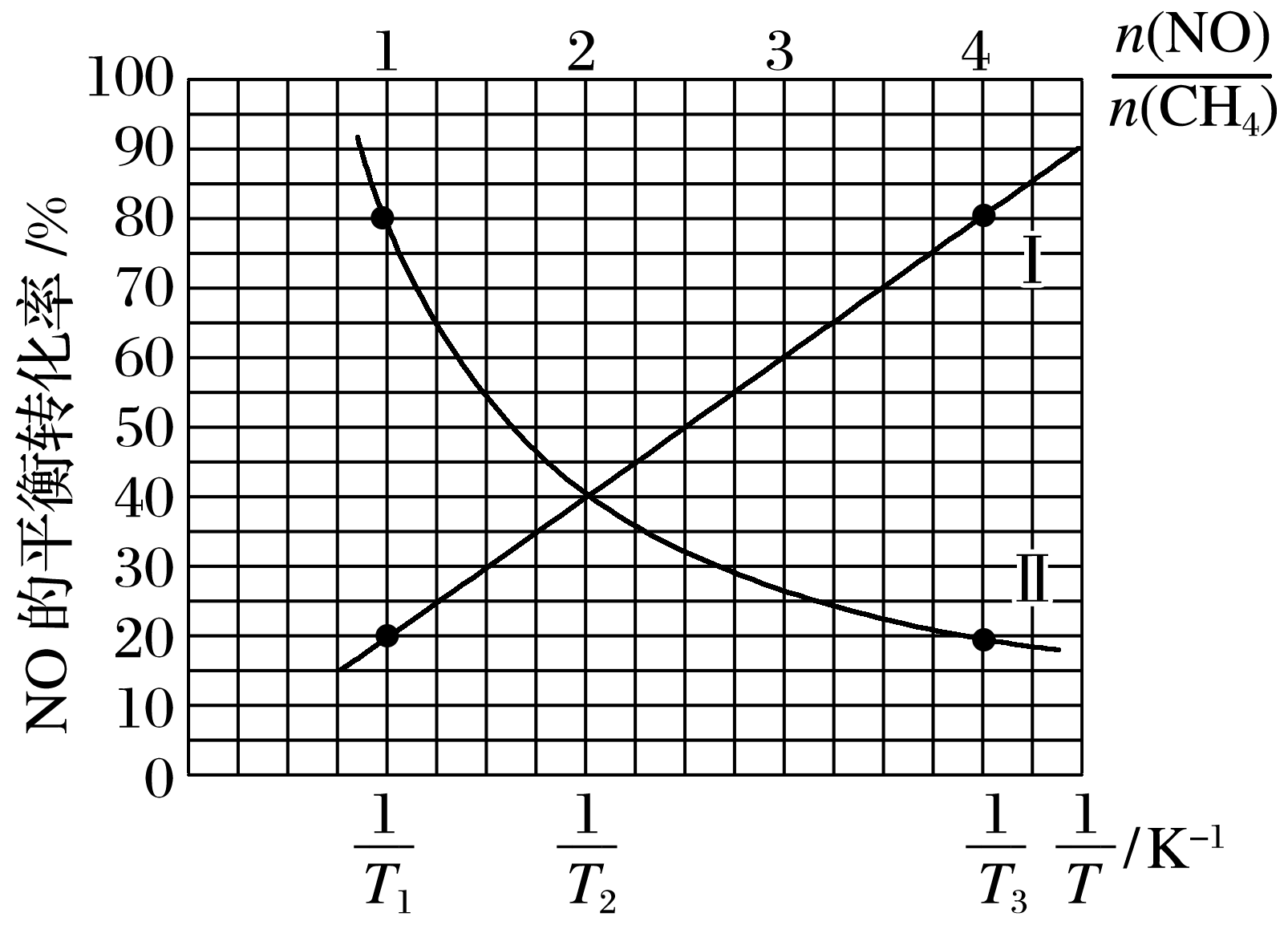 ①能表示此反应已经达到平衡的是_______(填字母)。
A.气体总体积保持不变
B.混合气体的平均相对分子质量保持不变
C
1
2
3
4
5
6
7
8
9
10
11
12
13
14
该反应前后气体计量数不变，故气体体积也始终不变，混合气体的平均相对分子质量保持不变，不能证明反应达到平衡，A、B错误；
随着反应的进行一氧化氮的量减少，氮气的量
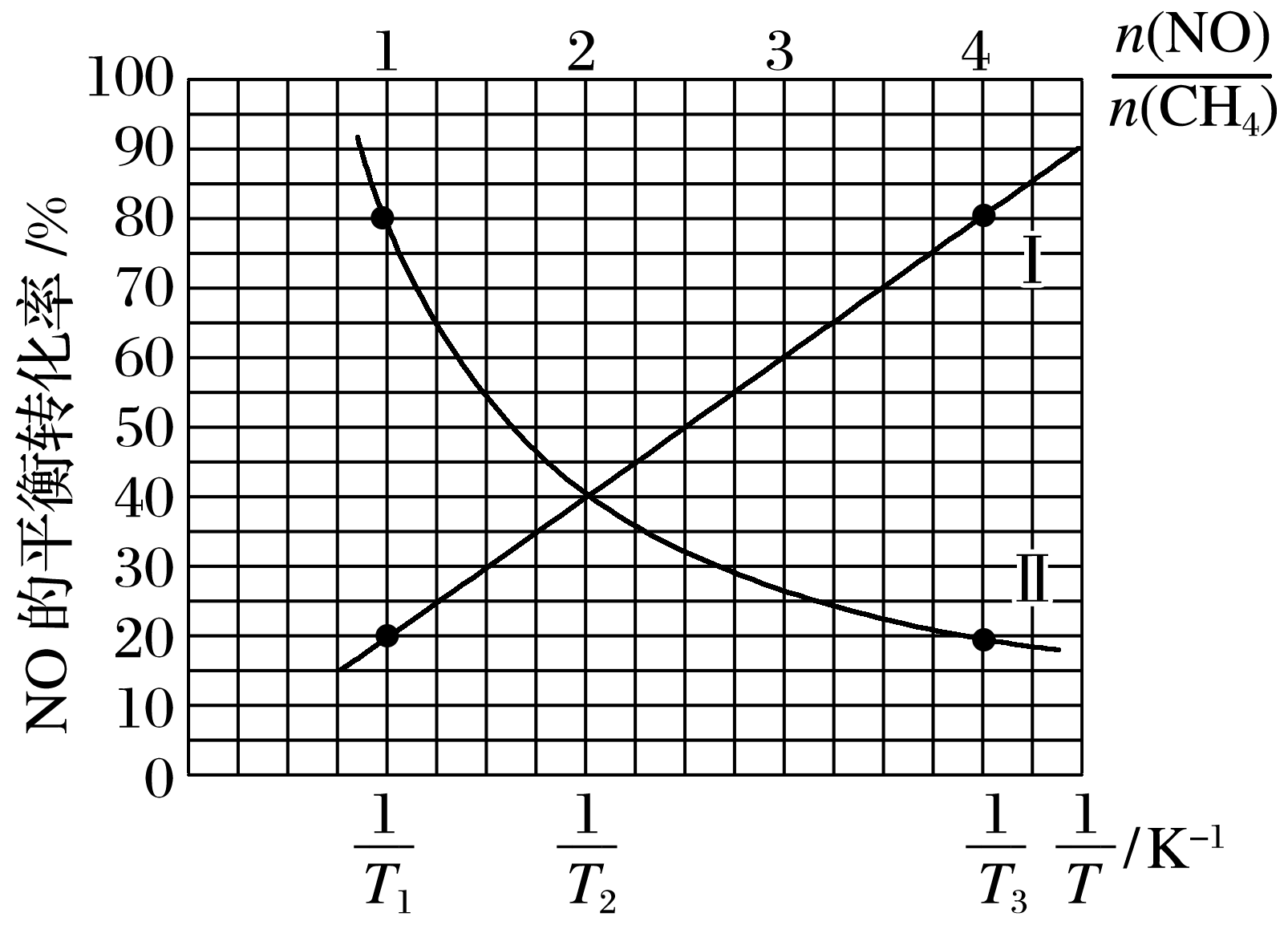 1
2
3
4
5
6
7
8
9
10
11
12
13
14
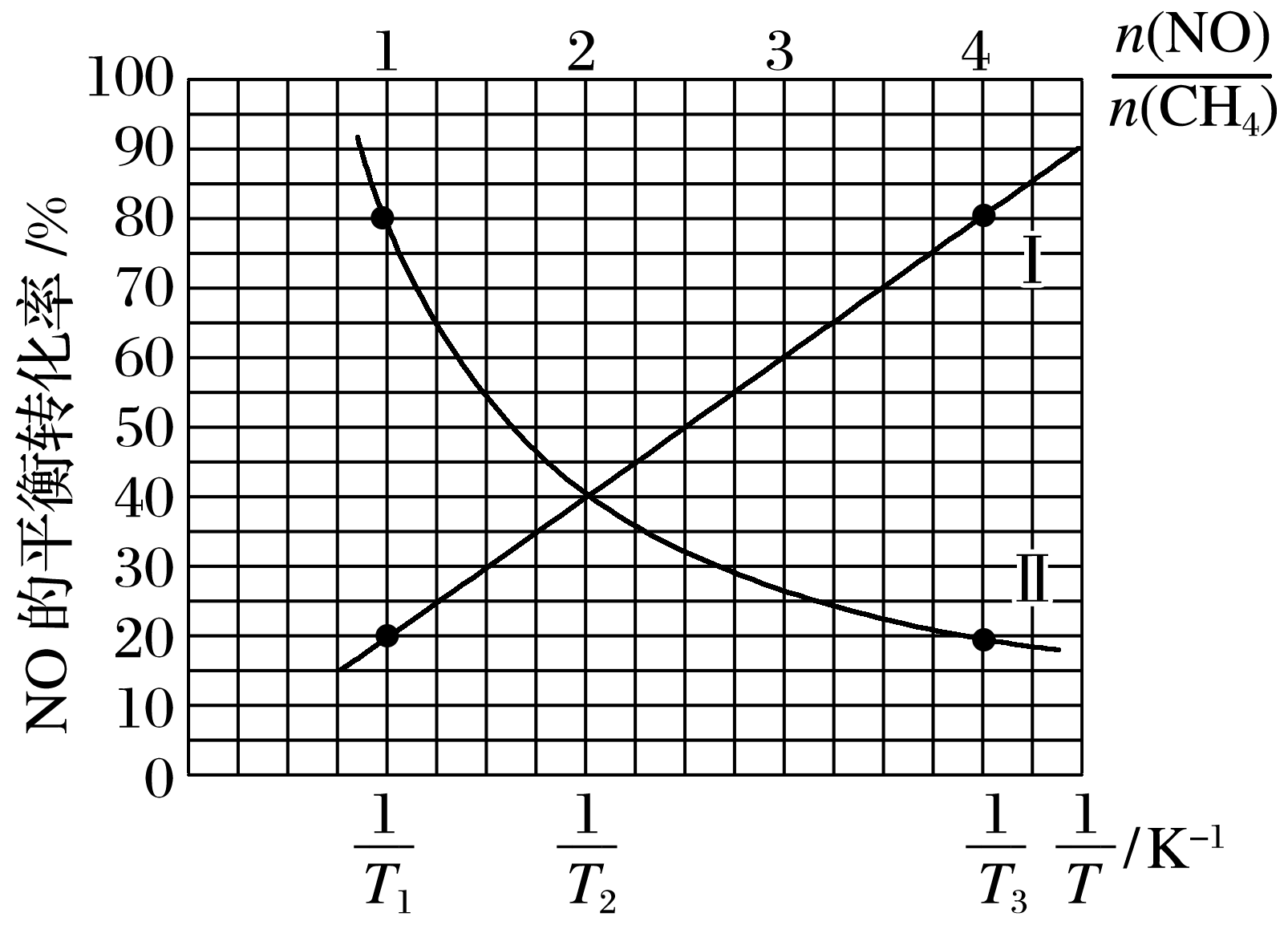 Ⅱ
>
1
2
3
4
5
6
7
8
9
10
11
12
13
14
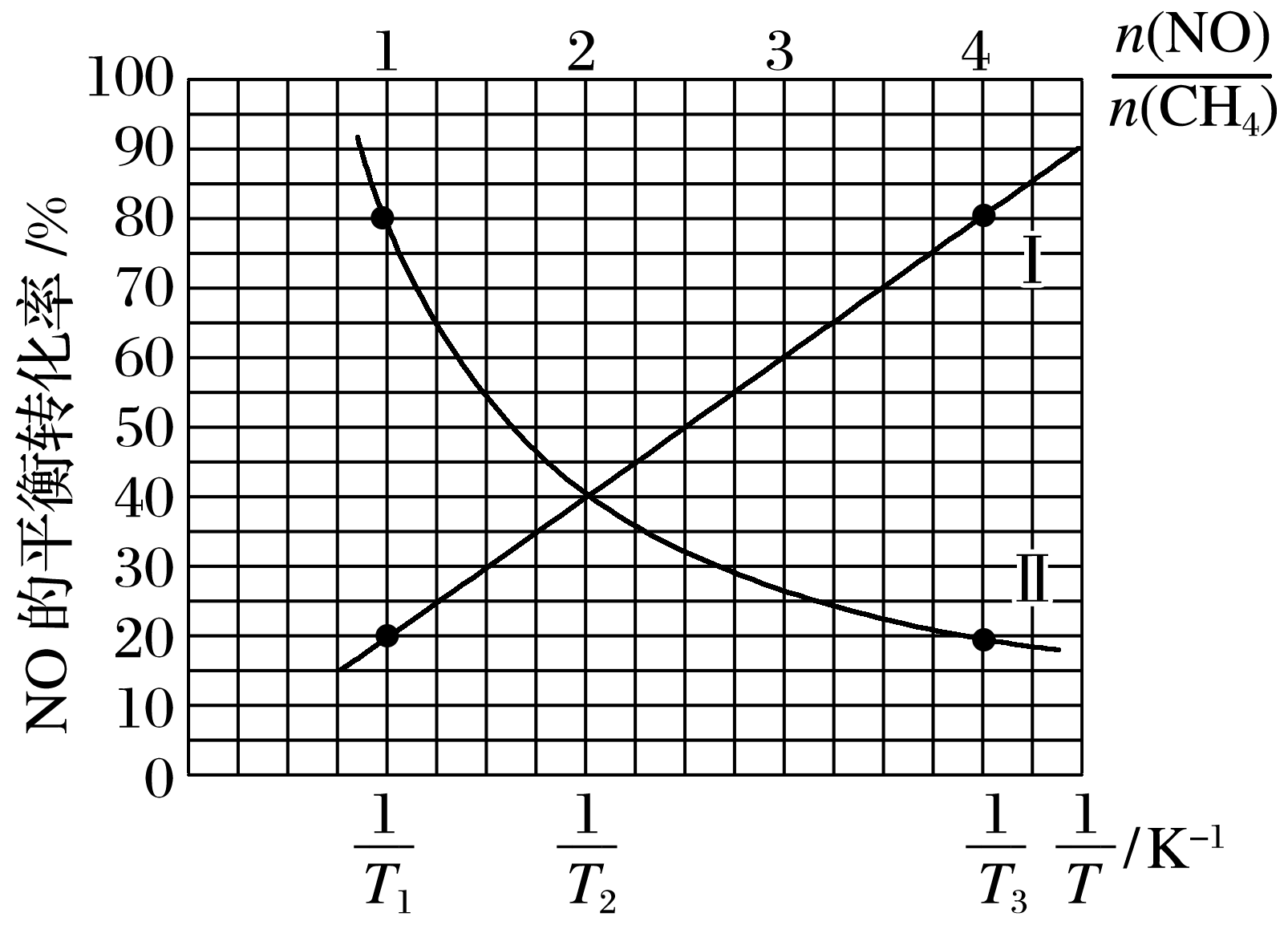 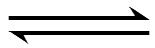 1
2
3
4
5
6
7
8
9
10
11
12
13
14
45 kPa
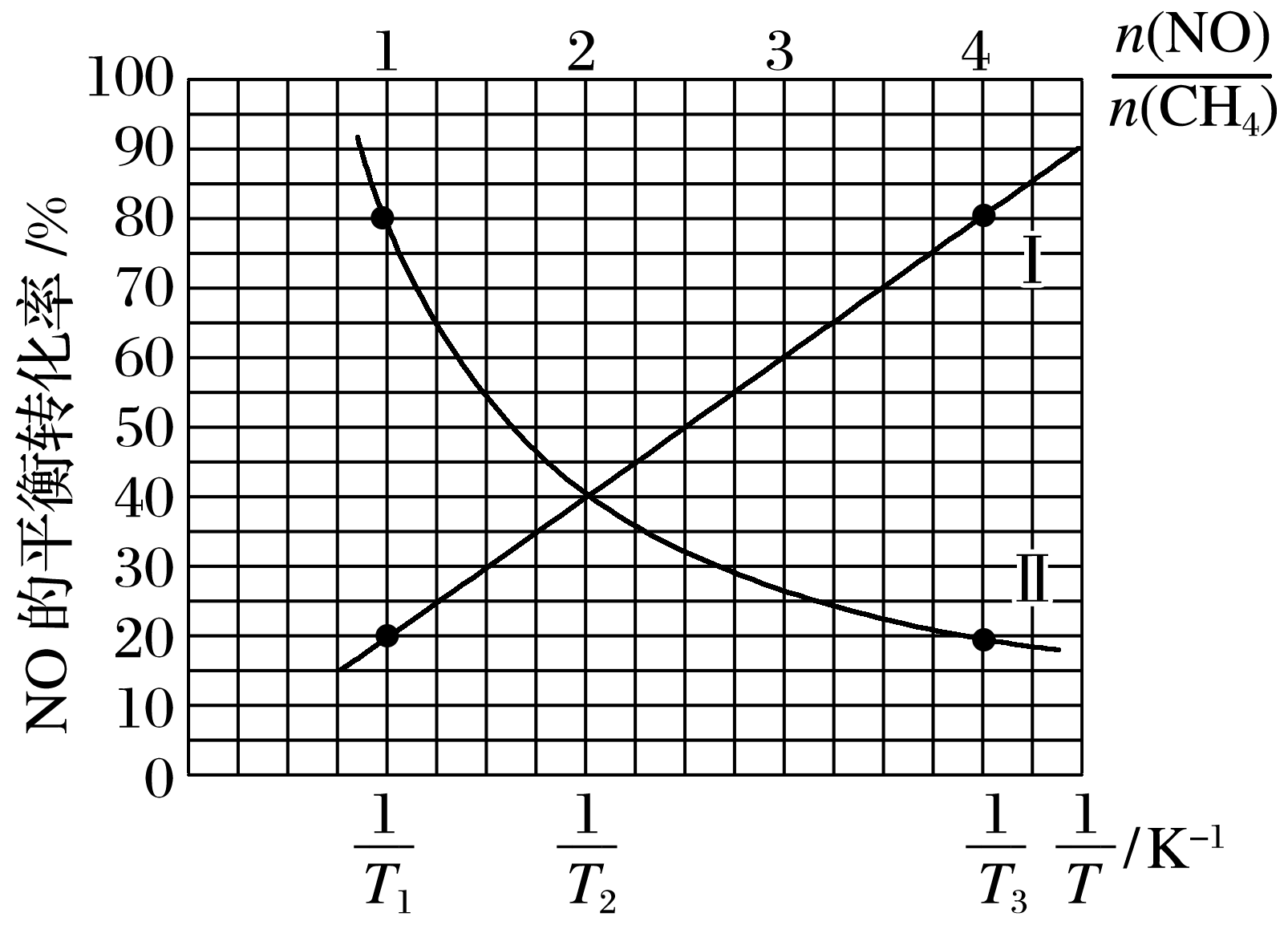 1
2
3
4
5
6
7
8
9
10
11
12
13
14
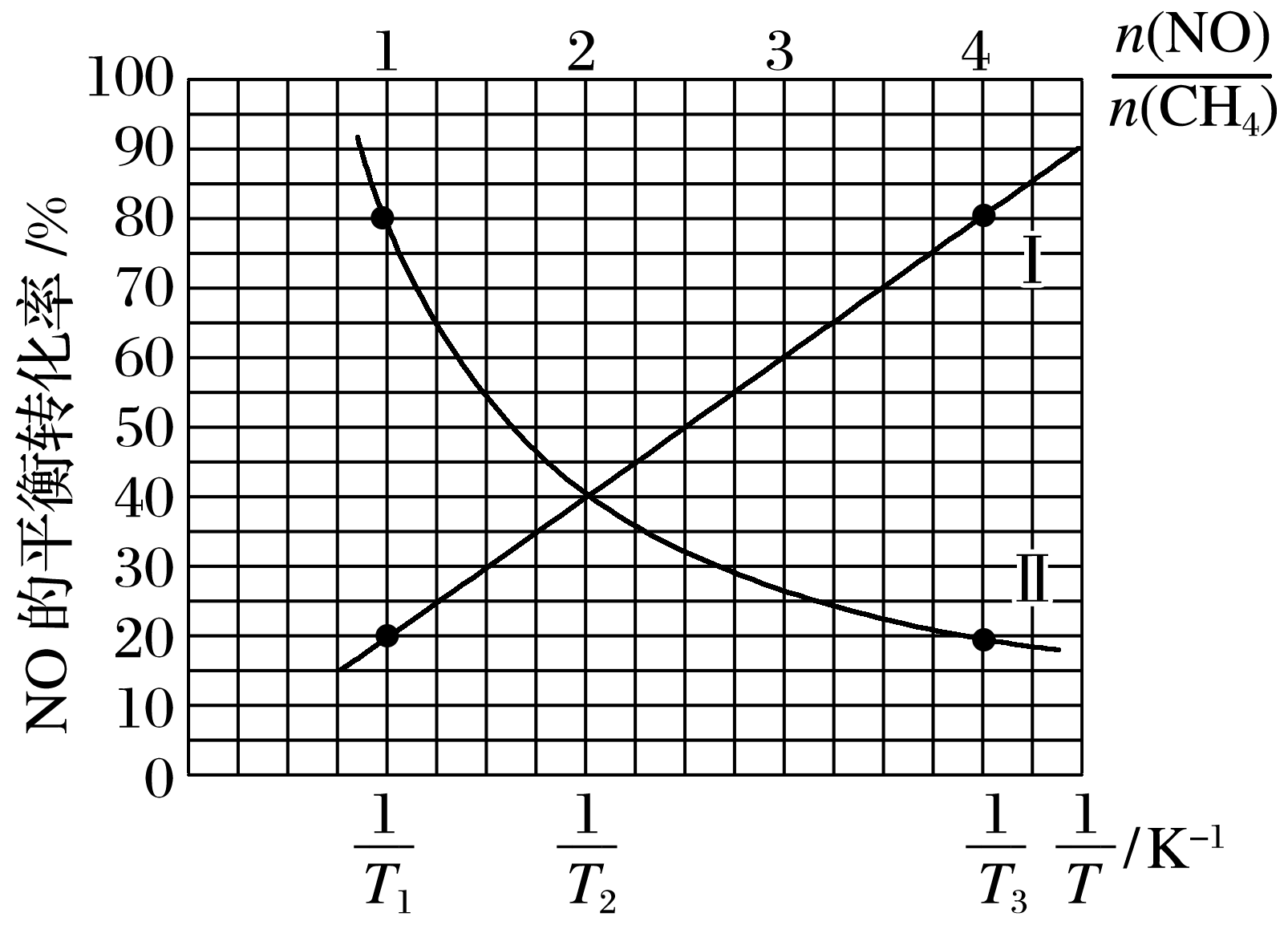 CH4(g)＋4NO(g)        2N2(g)＋CO2(g)＋2H2O(g)
起始/mol     a           a                  0             0             0
转化/mol     0.1a      0.4a             0.2a        0.1a        0.2a
平衡/mol     0.9a      0.6a             0.2a        0.1a        0.2a
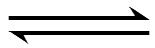 1
2
3
4
5
6
7
8
9
10
11
12
13
14
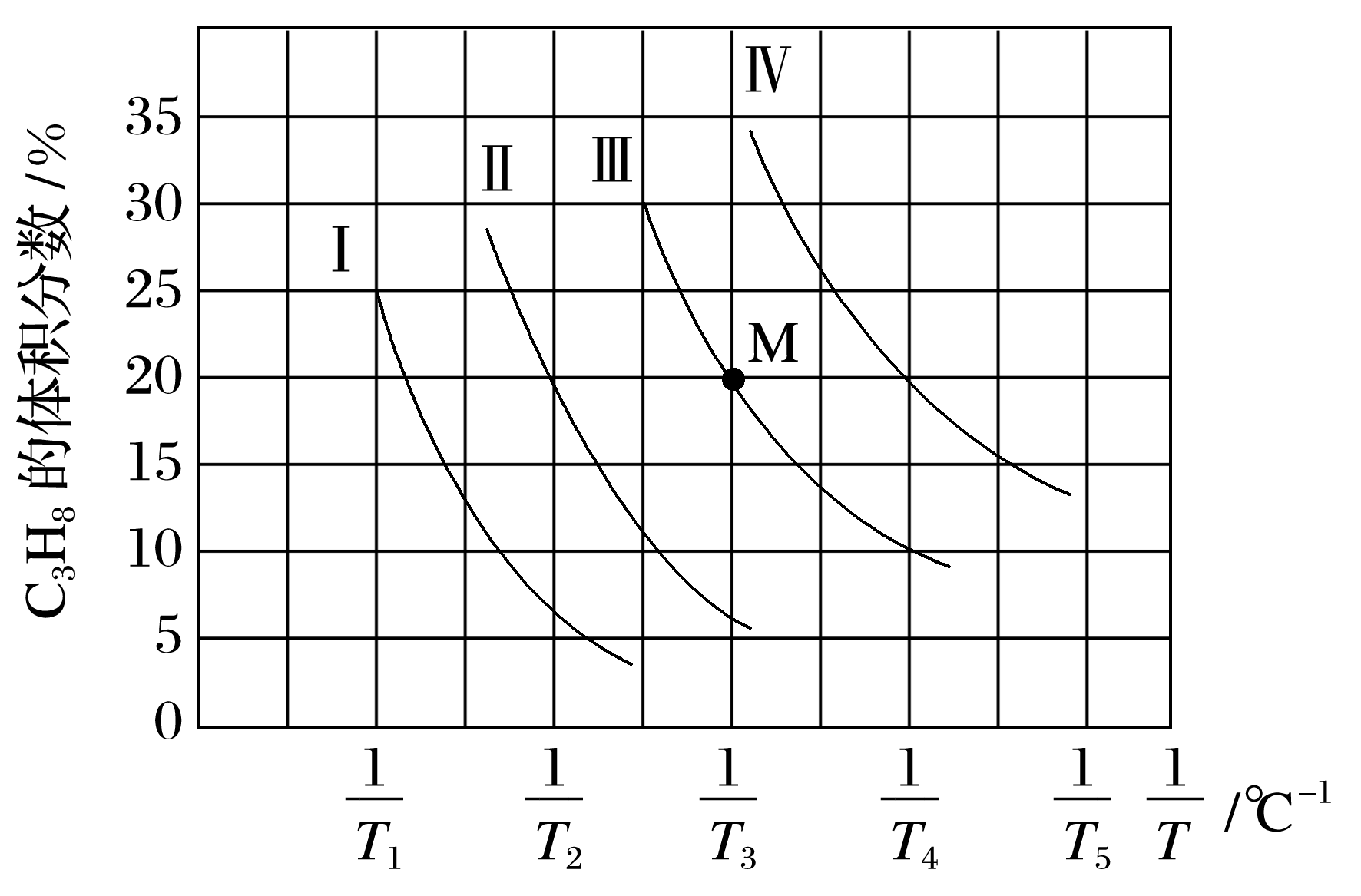 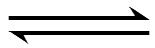 Ⅱ
1
2
3
4
5
6
7
8
9
10
11
12
13
14
②T3____(填“>”或“<”)T4，原因是_________
__________________________________________
______________________________________________________________________________。
③M点时，O2的转化率是_________(保留三位有效数字)。
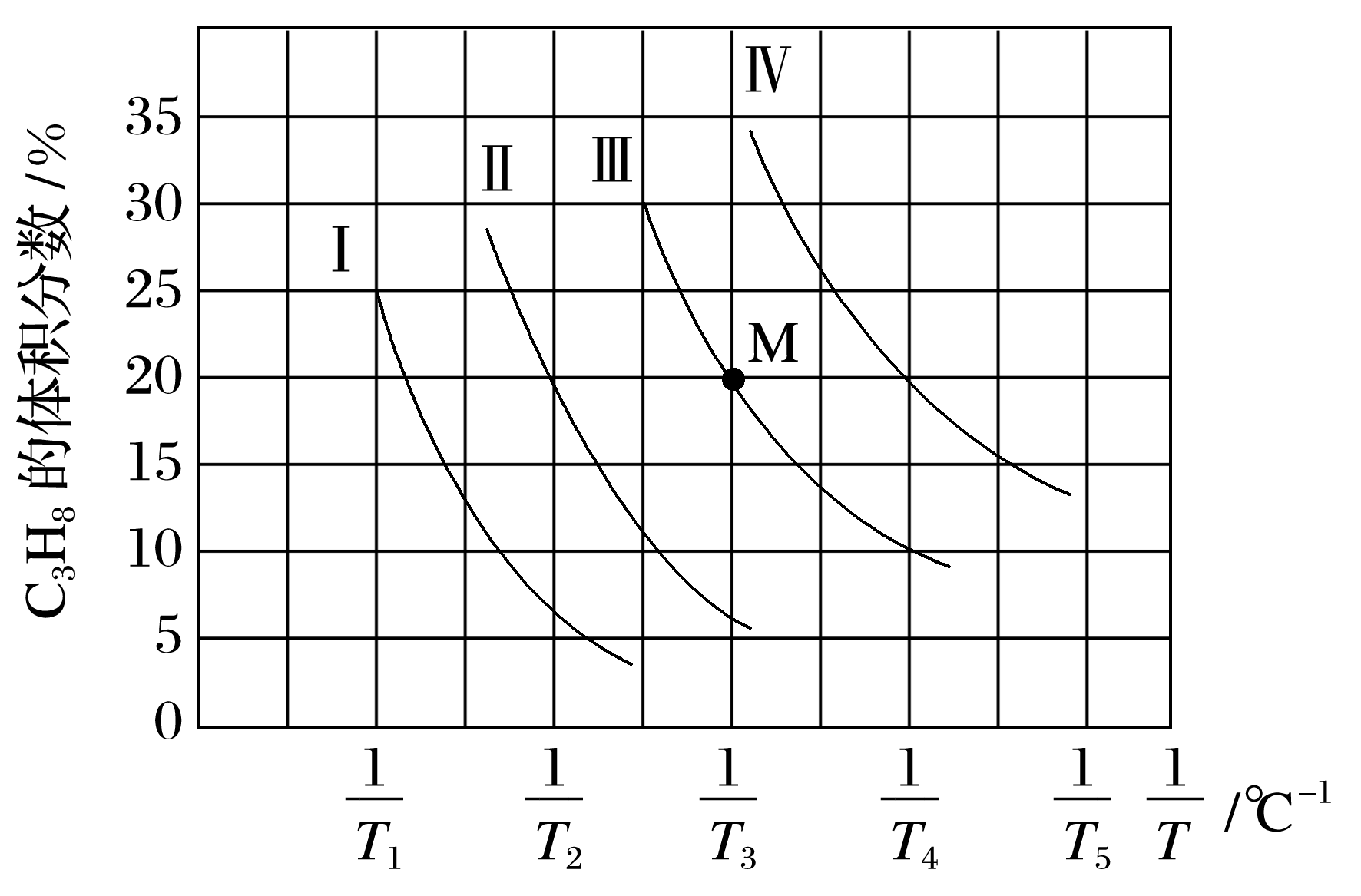 该反应
<
是放热反应，C3H8与O2起始物质的量比相同时，升高温度，平衡逆向移动，C3H8体积分数增大，故横坐标向左是升高温度，所以T3<T4
27.3%
1
2
3
4
5
6
7
8
9
10
11
12
13
14
由图可知， M点时，起始            ＝1∶1，平衡时丙烷的体积分数为20%，设丙

烷和氧气的起始物质的量都为1 mol，平衡时生成a mol丙烯，由题意可建立如下三段式：
C3H8(g)＋   O2(g)        C3H6(g)＋H2O(g)
始/mol　1　　　　1　　　　   0　　　　0
变/mol　a　　　　0.5a　　　  a　　　　a
平/mol　1－a　　  1－0.5a　　a　　　　a
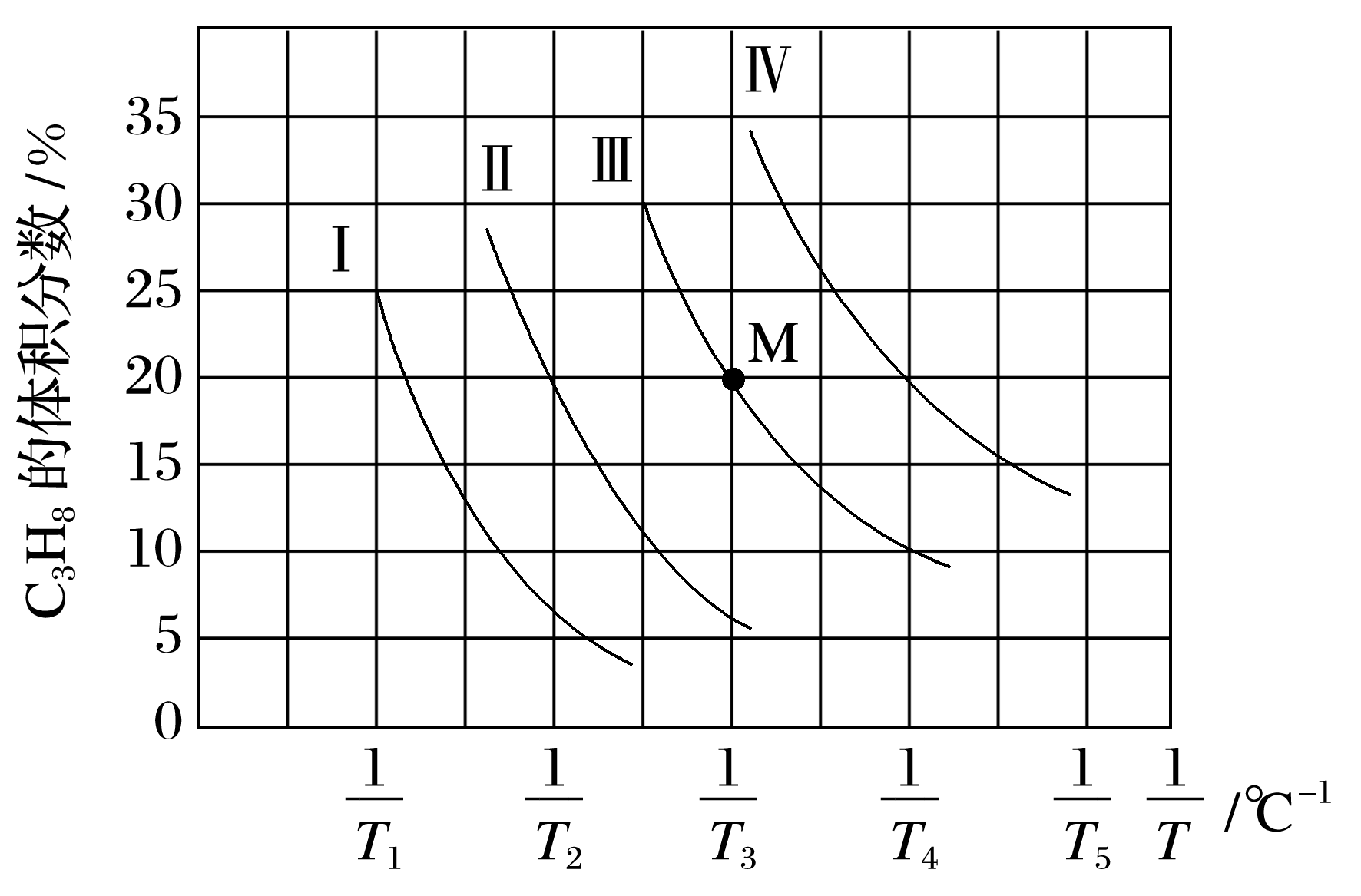 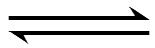 1
2
3
4
5
6
7
8
9
10
11
12
13
14
(2)在HZSM-5催化下用甲醇可制取丙烯，反应为3CH3OH(g)    C3H6(g)＋3H2O(g)　ΔH，一定温度下，向2 L恒容密闭容器中通入3 mol CH3OH(g)，平衡时，n(C3H6)＝0.6 mol，下列说法正确的是______(填字母)。
A.HZSM-5能提高该反应的平衡转化率
B.达到平衡时，再向容器中通入1.5 mol CH3OH(g)，重新达到平衡时C3H6的浓度增大
C.达到平衡后，再通入物质的量均为0.6 mol的CH3OH(g)、C3H6(g)、H2O(g)，此时平
    衡逆向移动
D.若起始时向2 L绝热恒容密闭容器中通入3 mol CH3OH(g)，平衡时，n(H2O)＝1.6 mol，
    则ΔH<0
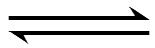 BC
1
2
3
4
5
6
7
8
9
10
11
12
13
14
14.油气开采、石油化工、煤化工等行业废气普遍含有硫化氢，需要回收处理并加以利用。回答下列问题：
(1)已知下列反应的热化学方程式：
①2H2S(g)       S2(g)＋2H2(g)　ΔH1＝＋180 kJ·mol－1
②CS2(g)＋2H2(g)       CH4(g)＋S2(g)　ΔH2＝－81 kJ·mol－1
则反应③CH4(g)＋2H2S(g)      CS2(g)＋4H2(g)的ΔH3＝_______kJ·mol－1；下列叙述能说明反应③达到平衡状态的是______(填字母)。
A.断裂2 mol C—H的同时生成1 mol C==S
B.恒容条件下，体系压强不再变化
C.恒容条件下，气体的密度不再变化
D.v正(H2S)＝2v逆(CS2)
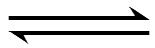 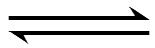 ＋261
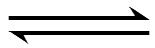 BD
1
2
3
4
5
6
7
8
9
10
11
12
13
14
反应③等于反应①减去反应②，ΔH3＝＋180 kJ·mol－1－(－81 kJ·mol－1)＝＋261 kJ·mol－1；
A项中都表示正反应，故A不符合题意；
该反应是气体分子数变化的反应，恒容条件下压强不变即达到平衡，故B符合题意；
恒容条件又都是气体参与反应，故密度始终保持不变，故C不符合题意。
1
2
3
4
5
6
7
8
9
10
11
12
13
14
(2)在不同温度、反应压强为100 kPa，进料H2S的摩尔分数(可看成体积分数)为0.1%～20%(其余为N2)的条件下，对于反应①，H2S分解平衡转化率的结果如图1所示。则T1、T2和T3由大到小的顺序为_____________；H2S的摩尔分数越大，H2S分解平衡转化率越小的原因是_______________
________________________________________________________。
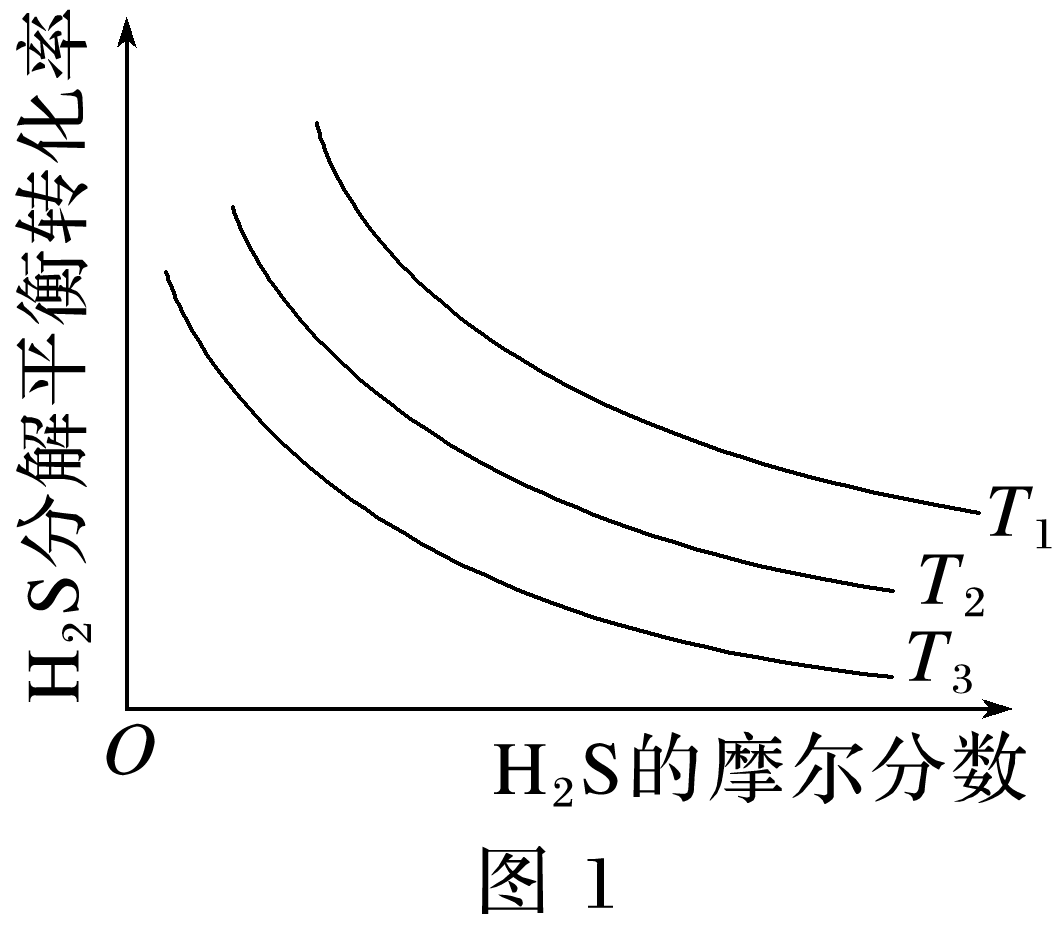 T1>T2>T3
恒压条件下，H2S的摩尔分数增大，平衡正向移动，最终H2S的转化率降低
反应①是吸热反应，温度升高，平衡正向移动，则H2S的转化率增大，故T1>T2>T3。
1
2
3
4
5
6
7
8
9
10
11
12
13
14
(3)反应①和③的ΔG随温度的变化如图2所示，已知ΔG＝－RTln K(R为常数，T为温度，K为平衡常数)，则在1 000 K时，反应的自发趋势①______(填“＞”“＜”或“＝”)③。在1 000 K、100 kPa反应条件下，将n(H2S)∶n(CH4)∶n(N2)＝3∶2∶15的混合气进行反应，达到平衡时n(CS2)∶n(H2)约为
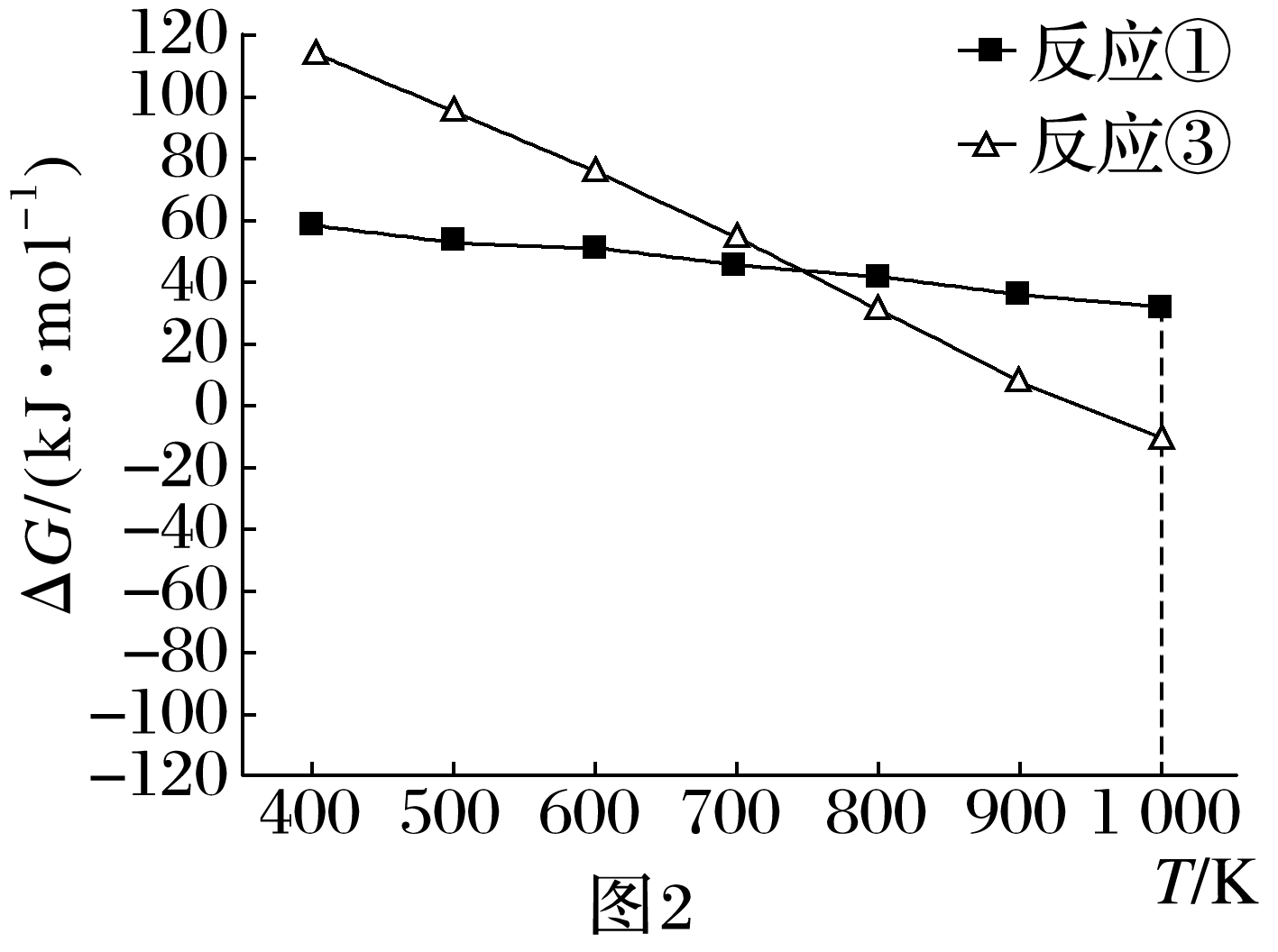 ＜
在1 000 K，反应①ΔG>0，反应趋势小，反应③ΔG<0，反应趋势大，占主导
1∶4，n(S2)微乎其微，其原因是_____________________________________________
___________________________。
在1 000 K，反应①ΔG>0，不易自发，反应③ΔG<0，容易自发，故反应自发趋势①＜③。
1
2
3
4
5
6
7
8
9
10
11
12
13
14
(4)在1 000 K、100 kPa反应条件下，将n(H2S)∶n(CH4)∶n(N2)＝3∶3∶2的混合气体进行反应③，达到平衡时，CS2分压与H2S的分压相同。则反应③的Kp＝________(不用写单位)。
1.28×104
1
2
3
4
5
6
7
8
9
10
11
12
13
14
设n(H2S)＝3 mol，列三段式
CH4(g)＋2H2S(g)        CS2(g)＋4H2(g)
初始/mol　3　　　  3　　　　　0　　　0
转化/mol　x　　　  2x　　　　  x　　　4x
平衡/mol　3－x　　3－2x　　　x　　　4x
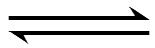 1
2
3
4
5
6
7
8
9
10
11
12
13
14
返回
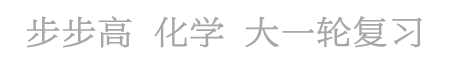 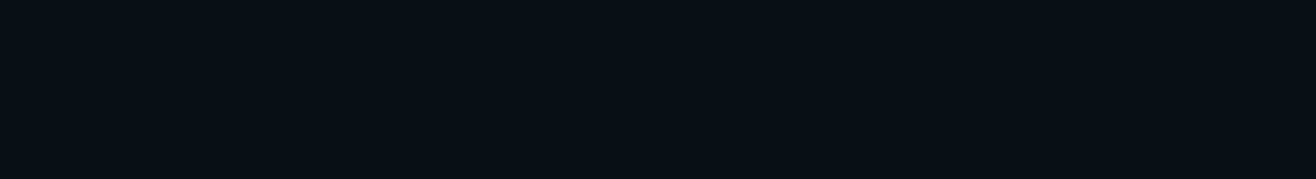 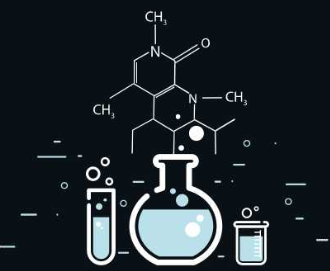